HAT: Heterogeneous Adaptive Throttling for On-Chip Networks
Kevin Kai-Wei Chang 
Rachata Ausavarungnirun
Chris Fallin 
Onur Mutlu
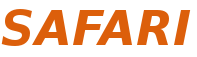 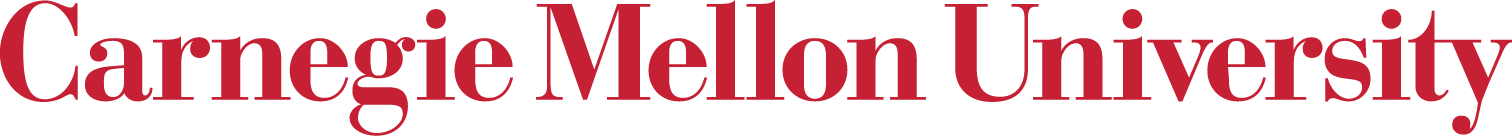 Executive Summary
Problem: Packets contend in on-chip networks (NoCs), causing congestion, thus reducing system performance
Approach: Source throttling (temporarily delaying packet injections) to reduce congestion
1) Which applications to throttle?Observation: Throttling network-intensive applications leads to higher system performanceKey idea 1: Application-aware source throttling 
2) How much to throttle?Observation: There is no single throttling rate that works well for every application workload Key idea 2: Dynamic throttling rate adjustment
Result: Improves both system performance and energy efficiency over state-of-the-art source throttling policies
2
Outline
Background and Motivation
Mechanism
Comparison Points
Results
Conclusions
3
On-Chip Networks
Connect cores, caches, memory controllers, etc.
Buses and crossbars are not scalable
PE
PE
PE
…
PE
IInterconnect
Processing Element
(Cores, L2 Banks, Memory Controllers, etc)
PE
4
On-Chip Networks
Connect cores, caches, memory controllers, etc
Buses and crossbars are not scalable
Packet switched
2D mesh: Most commonly used topology
Primarily serve cache misses and memory requests
PE
PE
PE
PE
PE
PE
PE
PE
PE
R
R
R
R
R
R
R
R
R
Router
R
Processing Element
(Cores, L2 Banks, Memory Controllers, etc)
PE
5
Network Congestion Reduces Performance
Limited shared resources (buffers and links)
 due to design constraints: Power, chip area, and timing
P
PE
PE
PE
PE
PE
PE
PE
PE
PE
R
R
R
R
R
R
R
R
R
Congestion
P
P
P
Network congestion: 
system performance
P
Router
R
Processing Element
(Cores, L2 Banks, Memory Controllers, etc)
PE
Packet
P
6
Goal
Improve system performance in a highly congested network

Observation: Reducing network load (number of packets in the network) decreases network congestion, hence improves system performance

Approach: Source throttling (temporarily delaying new traffic injection) to reduce network load
7
Source Throttling
…
PE
PE
PE
P
P
I
P
P
P
P
P
P
P
P
P
P
P
P
P
Long network latency when the network is congested
Network
Processing Element
(Cores, L2 Banks, Memory Controllers, etc)
PE
I
Packet
P
8
Source Throttling
…
PE
PE
PE
Throttle
Throttle
Throttle
P
P
P
P
P
I
P
P
P
P
P
P
P
P
P
P
P
P
P
P
P
P
P
Throttling makes some packets wait longer to inject 
 Average network throughput increases, hence higher    
  system performance
Network
Processing Element
(Cores, L2 Banks, Memory Controllers, etc)
PE
I
Packet
P
9
Key Questions of Source Throttling
Every cycle when a node has a packet to inject, source throttling blocks the packet with probability P
We call P “throttling rate” (ranges from 0 to 1)
Throttling rate can be set independently on every node
Two key questions:
Which applications to throttle?
How much to throttle?
Naïve mechanism: Throttle every single node with a constant throttling rate
10
Key Observation #1
Throttling network-intensive applications leads to higher system performance
gromacs
mcf
Configuration: 16-node system, 4x4 mesh network,
8 gromacs (network-non-intensive), and 8 mcf (network-intensive)
…
Throttle
I
P
P
P
P
P
P
P
P
P
P
Throttling gromacs decreases system performance by 2% due to minimal network load reduction
11
Key Observation #1
Throttling network-intensive applications leads to higher system performance
gromacs
mcf
Configuration: 16-node system, 4x4 mesh network,
8 gromacs (network-non-intensive), and 8 mcf (network-intensive)
…
Throttle
I
P
P
P
P
P
P
P
P
P
P
Throttling mcf increases system performance by 9% (gromacs: +14% mcf: +5%) due to reduced congestion
12
Key Observation #1
Throttling network-intensive applications leads to higher system performance
gromacs
mcf
Configuration: 16-node system, 4x4 mesh network,
8 gromacs (network-non-intensive), and 8 mcf (network-intensive)
…
Throttle
I
P
P
P
P
Throttling network-intensive applications reduces    congestion
 Benefits both network-non-intensive and    network-intensive applications
P
Throttling mcf reduces congestion
 gromacs benefits more from less network latency
13
Key Observation #2
There is no single throttling rate that works well for every application workload






Network runs best at or below a certain network load
Dynamically adjust throttling rate to avoid overload and under-utilization
mcf
mcf
gromacs
gromacs
…
…
Throttle 0.8
Throttle 0.8
Throttle 0.8
Throttle 0.8
I
I
P
P
P
P
P
P
P
P
P
P
P
14
Outline
Background and Motivation
Mechanism
Comparison Points
Results
Conclusions
15
Heterogeneous Adaptive Throttling (HAT)
Application-aware throttling:Throttle network-intensive applications that interfere with network-non-intensive applications

Network-load-aware throttling rate adjustment:Dynamically adjust throttling rate to adapt to different workloads and program phases
16
Heterogeneous Adaptive Throttling (HAT)
Application-aware throttling:Throttle network-intensive applications that interfere with network-non-intensive applications

Network-load-aware throttling rate adjustment:Dynamically adjust throttling rate to adapt to different workloads and program phases
17
Application-Aware Throttling
Measure applications’ network intensity


Throttle network-intensive applications
Use L1 MPKI (misses per thousand instructions) to estimate network intensity
How to select unthrottled applications?
Leaving too many applications unthrottled overloads the network
Select unthrottled applications so that their total network    
     intensity is less than the total network capacity
Network-non-intensive 
          (Unthrottled)
Σ MPKI < Threshold
Network-intensive 
       (Throttled)
App
Higher L1 MPKI
18
Heterogeneous Adaptive Throttling (HAT)
Application-aware throttling:Throttle network-intensive applications that interfere with network-non-intensive applications

Network-load-aware throttling rate adjustment:Dynamically adjust throttling rate to adapt to different workloads and program phases
19
Dynamic Throttling Rate Adjustment
Different workloads require different throttling rates to avoid overloading the network
But, network load (fraction of occupied buffers/links) is an accurate indicator of congestion 
Key idea: Measure current network load and dynamically adjust throttling rate based on load
if network load > target: 
	Increase throttling rate
else: 
	Decrease throttling rate
If network is congested, throttle more
If network is not congested, avoid  unnecessary throttling
20
Heterogeneous Adaptive Throttling (HAT)
Application-aware throttling:Throttle network-intensive applications that interfere with network-non-intensive applications

Network-load-aware throttling rate adjustment:Dynamically adjust throttling rate to adapt to different workloads and program phases
21
Epoch-Based Operation
Application classification and throttling rate adjustment are expensive if done every cycle
Solution: recompute at epoch granularity
Time
During epoch:
Every node:
Measure L1 MPKI 
Measure network load
Beginning of epoch:
All nodes send measured info to a central controller, which:
Classifies applications
Adjusts throttling rate
Sends new classification and throttling rate to each node
Next Epoch
(100K cycles)
Current Epoch
(100K cycles)
22
Putting It Together: Key Contributions
1. Application-aware throttling
Throttle network-intensive applications based on applications’ network intensities

2. Network-load-aware throttling rate adjustment
Dynamically adjust throttling rate based on network load to avoid overloading the network
HAT is the first work to combine application-aware throttling and network-load-aware rate adjustment
23
Outline
Background and Motivation
Mechanism
Comparison Points
Results
Conclusions
24
Comparison Points
Source throttling for bufferless NoCs [Nychis+ Hotnets’10, SIGCOMM’12]
Throttle network-intensive applications when other applications cannot inject
Does not take network load into account
We call this “Heterogeneous Throttling”

Source throttling for buffered networks [Thottethodi+ HPCA’01]
Throttle every application when the network load exceeds a dynamically tuned threshold
Not application-aware
Fully blocks packet injections while throttling
We call this “Self-Tuned Throttling”
25
Outline
Background and Motivation
Mechanism
Comparison Points
Results
Conclusions
26
Methodology
Chip Multiprocessor Simulator
64-node multi-core systems with a 2D-mesh topology
Closed-loop core/cache/NoC cycle-level model
64KB L1, perfect L2 (always hits to stress NoC)

Router Designs
Virtual-channel buffered router: 4 VCs, 4 flits/VC [Dally+ IEEE TPDS’92]
Input buffers to hold contending packets
Bufferless deflection router: BLESS [Moscibroda+ ISCA’09]
Misroute (deflect) contending packets
27
Methodology
Workloads
60 multi-core workloads of SPEC CPU2006 benchmarks
4 network-intensive workload categories based on the network intensity of applications(Low/Medium/High)

MetricsSystem performance:Fairness:Energy efficiency:
28
Performance: Bufferless NoC (BLESS)
+ 9.4%
+ 11.5%
+ 7.4%
+ 11.3%
+ 8.6%
1. HAT provides better performance improvement than    state-of-the-art throttling approaches
2. Highest improvement on heterogeneous workloads
     - L and M are more sensitive to network latency
29
Performance: Buffered NoC
+ 3.5%
HAT provides better performance improvement than prior approaches
30
Application Fairness
- 5%
- 15%
HAT provides better fairness than prior works
31
Network Energy Efficiency
+ 8.5%
+ 5%
HAT increases energy efficiency by reducing network load by 4.7% (BLESS) or 0.5% (buffered)
32
Other Results in Paper
Performance on CHIPPER [Fallin+ HPCA’11]
HAT improves system performance

Performance on multithreaded workloads
HAT is not designed for multithreaded workloads, but it slightly improves system performance

Parameter sensitivity sweep of HAT
HAT provides consistent system performance improvement on different network sizes
33
Conclusions
Problem: Packets contend in on-chip networks (NoCs), causing congestion, thus reducing system performance
Approach: Source throttling (temporarily delaying packet injections) to reduce congestion
1) Which applications to throttle?Observation: Throttling network-intensive applications leads to higher system performanceKey idea 1: Application-aware source throttling 
2) How much to throttle?Observation: There is no single throttling rate that works well for every application workload Key idea 2: Dynamic throttling rate adjustment
Result: Improves both system performance and energy efficiency over state-of-the-art source throttling policies
34
HAT: Heterogeneous Adaptive Throttling for On-Chip Networks
Kevin Kai-Wei Chang 
Rachata Ausavarungnirun
Chris Fallin 
Onur Mutlu
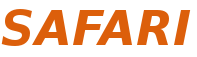 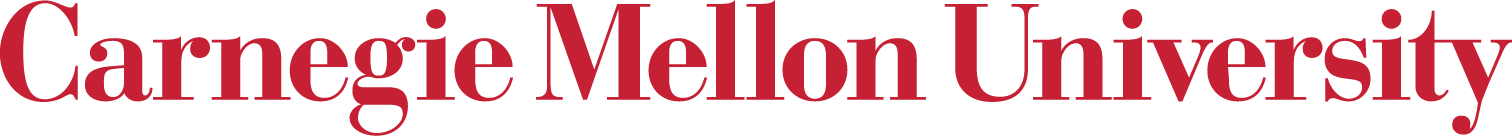 Throttling Rate Steps
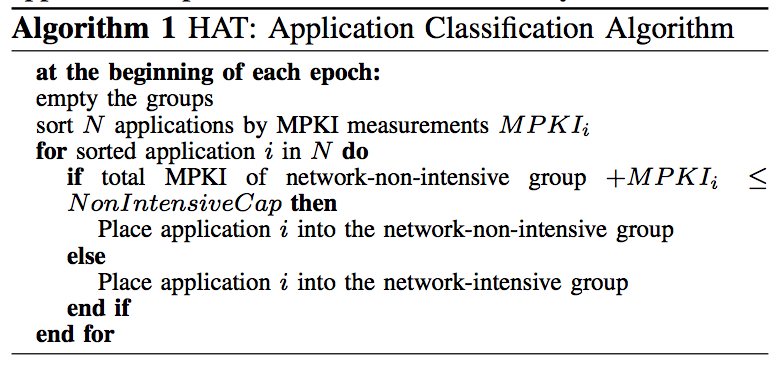 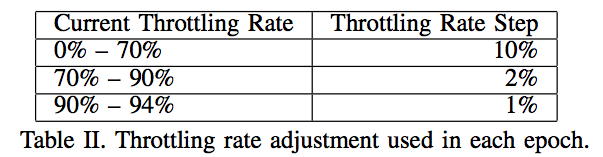 36
Network Sizes
37
Performance on CHIPPER/BLESS
Injection rate (number of injected packets / cycle): 
+8.5% (BLESS) or +4.8% (CHIPPER)
38
Multithreaded Workloads
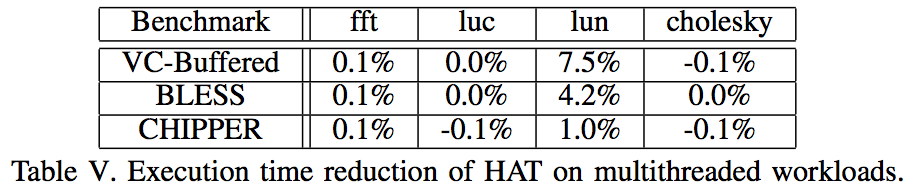 39
Motivation
90%
94%
40
Sensitivity to Other Parameters
Network load target: WS peaks at b/w 50% and 65% network utilization
Drops more than 10% beyond that
Epoch length: WS varies by less than 1% b/w 20K and 1M cycles
Low-intensity workloads: HAT does not impact system performance
Unthrottled network intensity threshold:
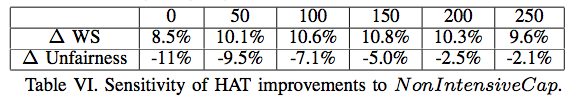 41
Implementation
L1 MPKI: One L1 miss hardware counter and one instruction hardware counter
Network load: One hardware counter to monitor the number of flits routed to neighboring nodes
Computation: Done at one central CPU node
At most several thousand cycles (a few percent overhead for 100K-cycle epoch)
42